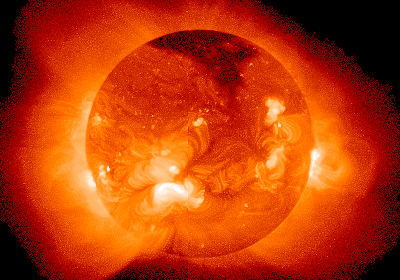 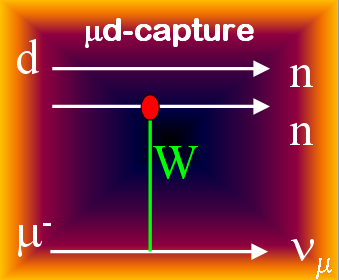 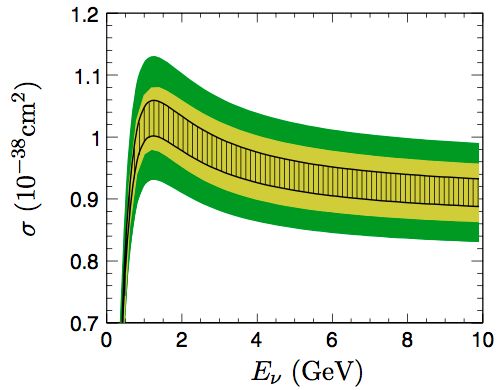 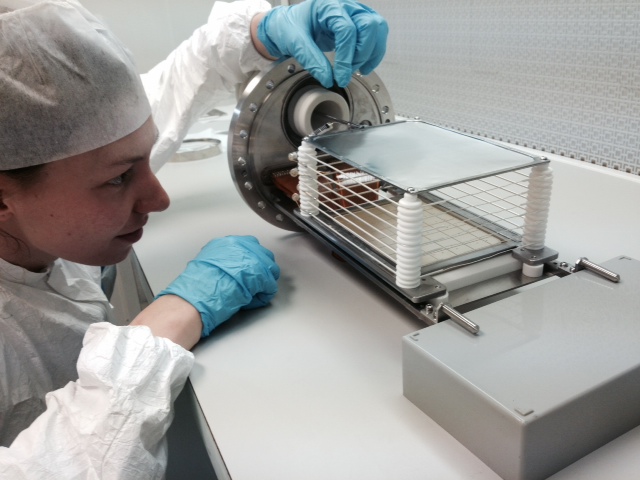 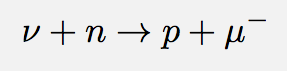 Muon capture, TPCs and nucleon axial structure
Peter Kammel
University of Washington and CENPA
INT Workshop INT-18-2a, From nucleons to nuclei: enabling discovery for neutrinos, dark matter 
29 June, 2018
Outline
Introduction

UW/CENPA program
MuCap: -  + p  m + n 
MuSun: -  + d  m + n + n

Axial form factor and muon capture
new analysis
potential future experiment

High pressure hydrogen TPCs 
technology

Summary
2
Muon Capture
June 29, 2018
Muon Capture Phenomenology
m
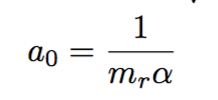 m
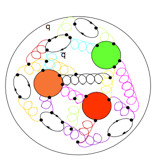 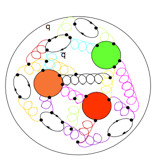 g
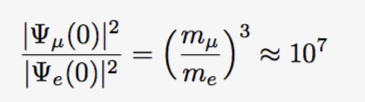 n
muon decay
muon capture
n
m
n
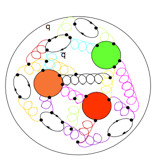 n
W
e
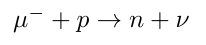 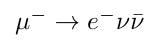 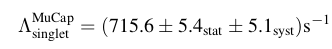 close to free muon decay
1.6 permille BR ratio
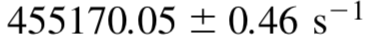 3
Muon Capture
June 29, 2018
Muon Capture Physics
charged-current weak interaction probe of nucleon and lightest nuclei
access to unique observables, where scarce information is available
tremendous experimental progress with new technique
from 10% to sub-percent:   m3He (0.3%), mp (1%), md(1.5% MuSun goal)
recent advances on nucleon, few-body theory
radiative corrections for basic m+p capture process
χPT: low-energy EFT of fundamental theory QCD
high-energy dynamics integrated out, low energy constants (LECs)
retains QCD symmetries 	→ tests with precision experiments 
model independent relations 	→ predictions based on experimental input
Lattice QCD

heavier nuclei
capture rate ~Z4, decay = capture @ Z=13
nuclear structure information
0nbb
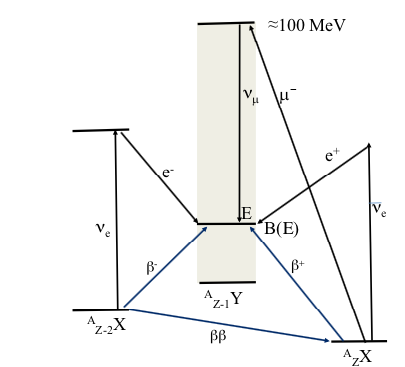 4
Muon Capture
June 29, 2018
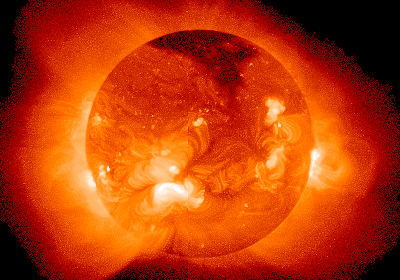 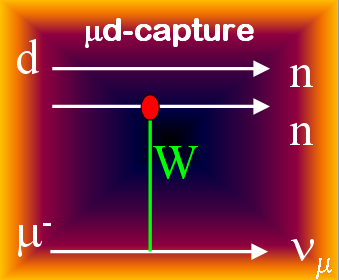 UW/CENPA Program
MuCap








Basic QCD Symmetries
Nucleon axial radius
MuSun
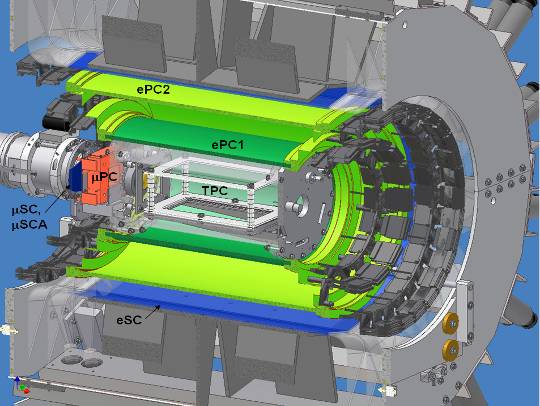 Weak few nucleon reactions
Neutrino astrophysics
5
Muon Capture
June 29, 2018
Muon capture on the proton
- + p  m+ n     rate LS    at q2= -0.88 mm2
Muon capture

Form factors






Pseudoscalar FF gP

modern χPT prediction 2% level
50 yr efforts to measure precisely
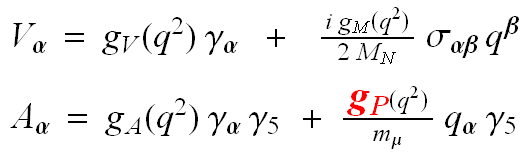 Lorentz, T invariance
before MuCapAll form factors precisely known from SM symmetries and data
apart from gPexp = 8.3  ± 50%
assuming gA(q2) dipole
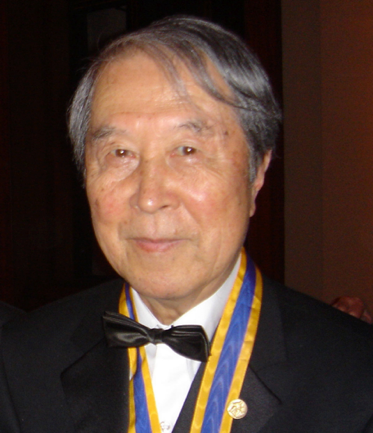 Foundations for mass generationchiral perturbation theory of QCD
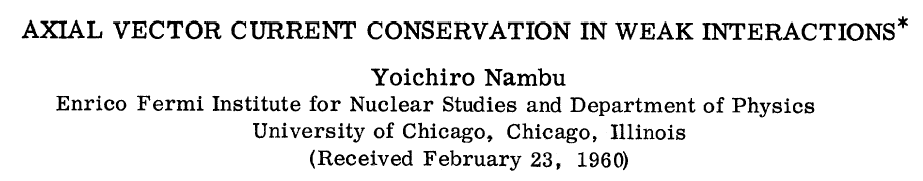 6
Muon Capture
June 29, 2018
MuCap strategy
capture rare, only 0.16% of menn
Lifetime method
  



  
  S = 1/- - 1/+
  measure to lifetime to 10ppm !!
Precision technique

 Clear Interpretation

 Clean stops in H2

 Impurities < 10 ppb

 Protium D/H < 10 ppb

 Muon-On-Request

All requirements simultaneously
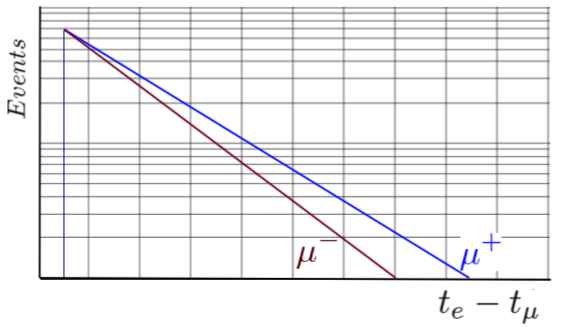 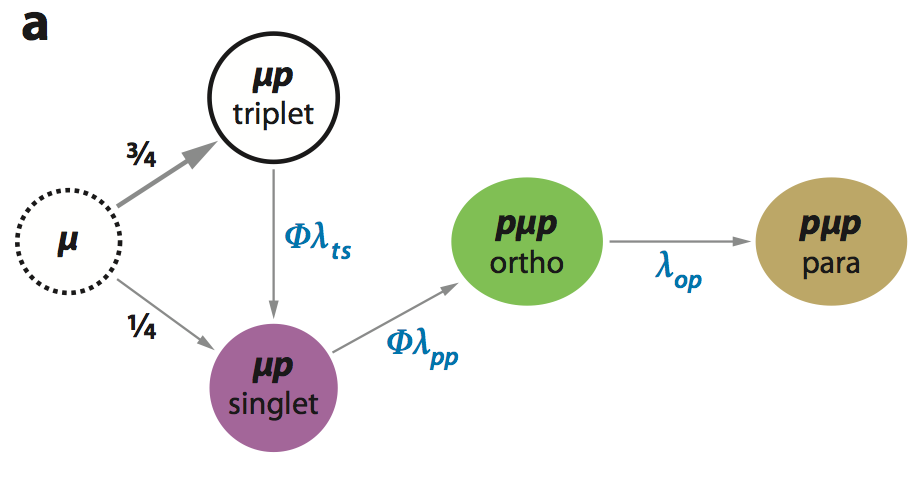 7
Muon Capture
June 29 , 2018
t
MuCap Active Target Technique
e
m
[Speaker Notes: Different techniques, plot with more and more results]
pE3 beamline
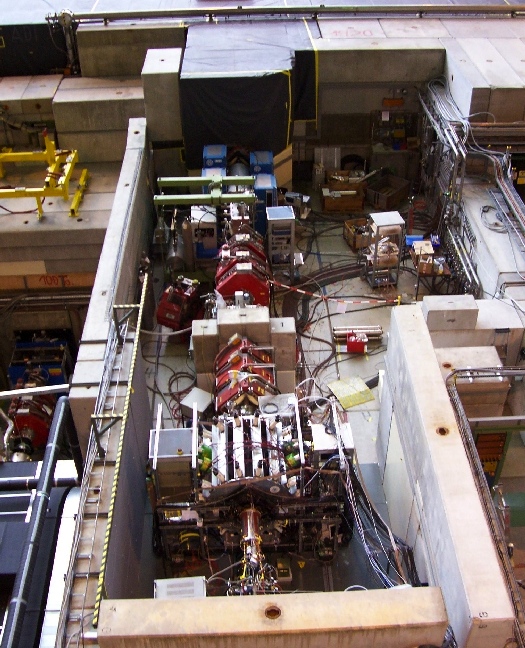 34 MeV/c, 70 kHz beam
Muon-on-request with fast kicker
MuCap at PSI
Kicker
TPC
Quadrupoles
Separator
Slit
MuCap detector
Muon Capture
9
June 29, 2018
MuCap “Final” Result
assuming FA dipole
χPT parameter free prediction:				gP  =  8.26  0.23
including uncertainty
MuCap final result:							gP =  8.06 ± 0.55
verifies basic prediction of low energy QCD
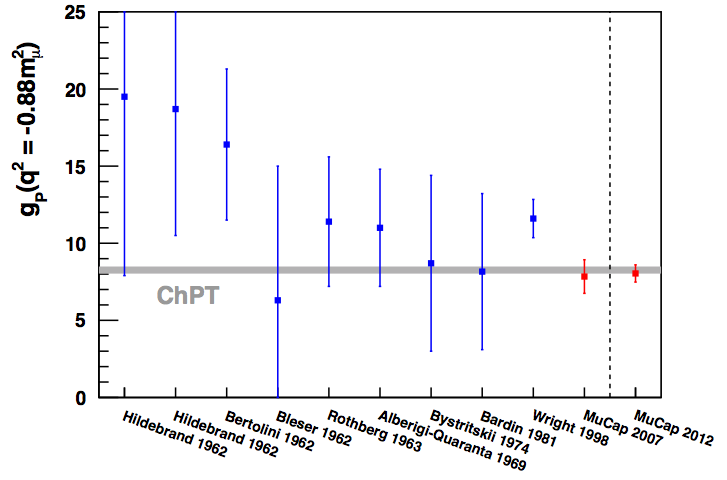 Phys. Rev. Lett. 110, 012504 (2013)APS Editor's spotlight
Eur. Phys. J. A 50, 163 (2014)

Phys. Rev. C91, 055502 (2015)
 
Rev. Sci. Instrum. 86, 125102 (2015)
10
Muon Capture
June 29, 2018
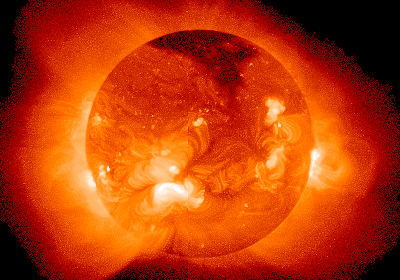 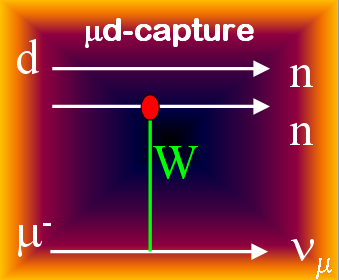 UW/Cenpa Program
MuCap








Basic QCD Symmetries
Nucleon axial radius
MuSun
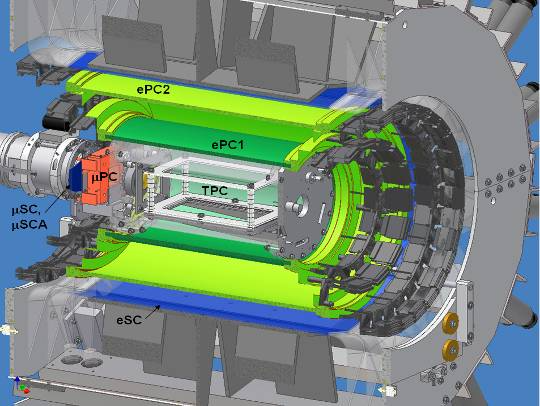 Weak few nucleon reactions
Neutrino astrophysics
11
Muon Capture
June 29, 2018
Muon Capture on the Deuteron: MuSun
D
Goal: Determine 
Axial current coupling to 2N system: “gA of 2N system”
Low Energy Constant in EFT

Relevance 
calibrate fundamental astrophysics reactions




important for EFT formulation of nuclear physics 




matrix elements for 0n2b decay
MEC
p
EFT
L1A , dR
chiral 2-body currents
Family of weak 2N reactions
pp fusion        (Sun)
nd scattering (SNO)
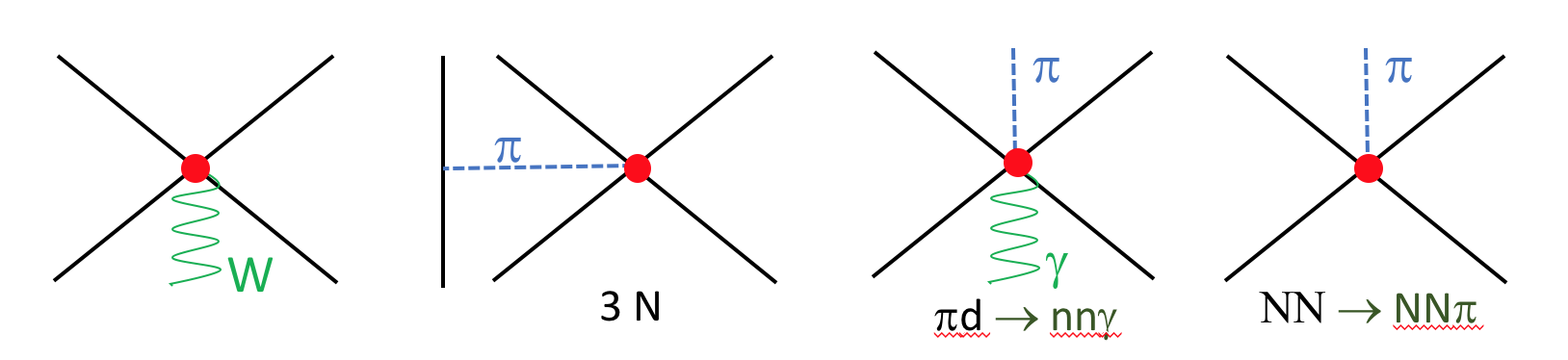 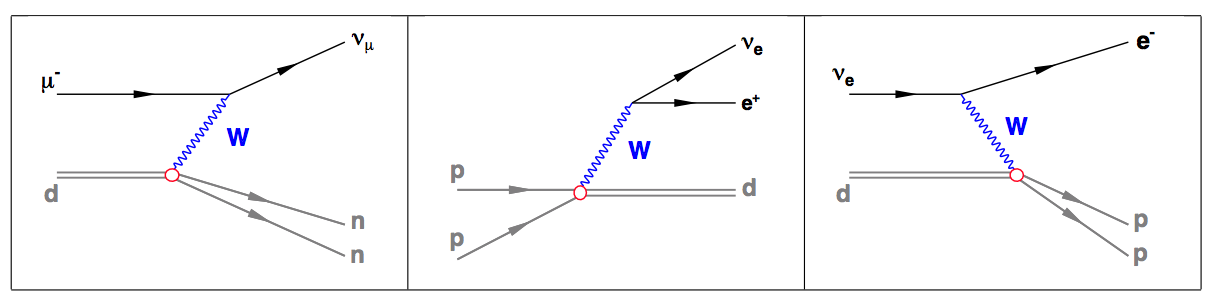 dR
CD
dR
dR
dR
12
Muon Physics
June 29, 2018
Determine Unknown Coupling Constant in md Capture ?
Many calculations:
- impulse-approximation
- EFT variants
MuSun Goal: 1.5%
13
Muon Capture
June 29, 2018
MuSun Strategy
Cryo TPC as active target
cathode (-80 kV)
Clear Interpretation 

Precision technique

Clean stops in D2

Impurities < 1ppb

H/D < 100 ppm
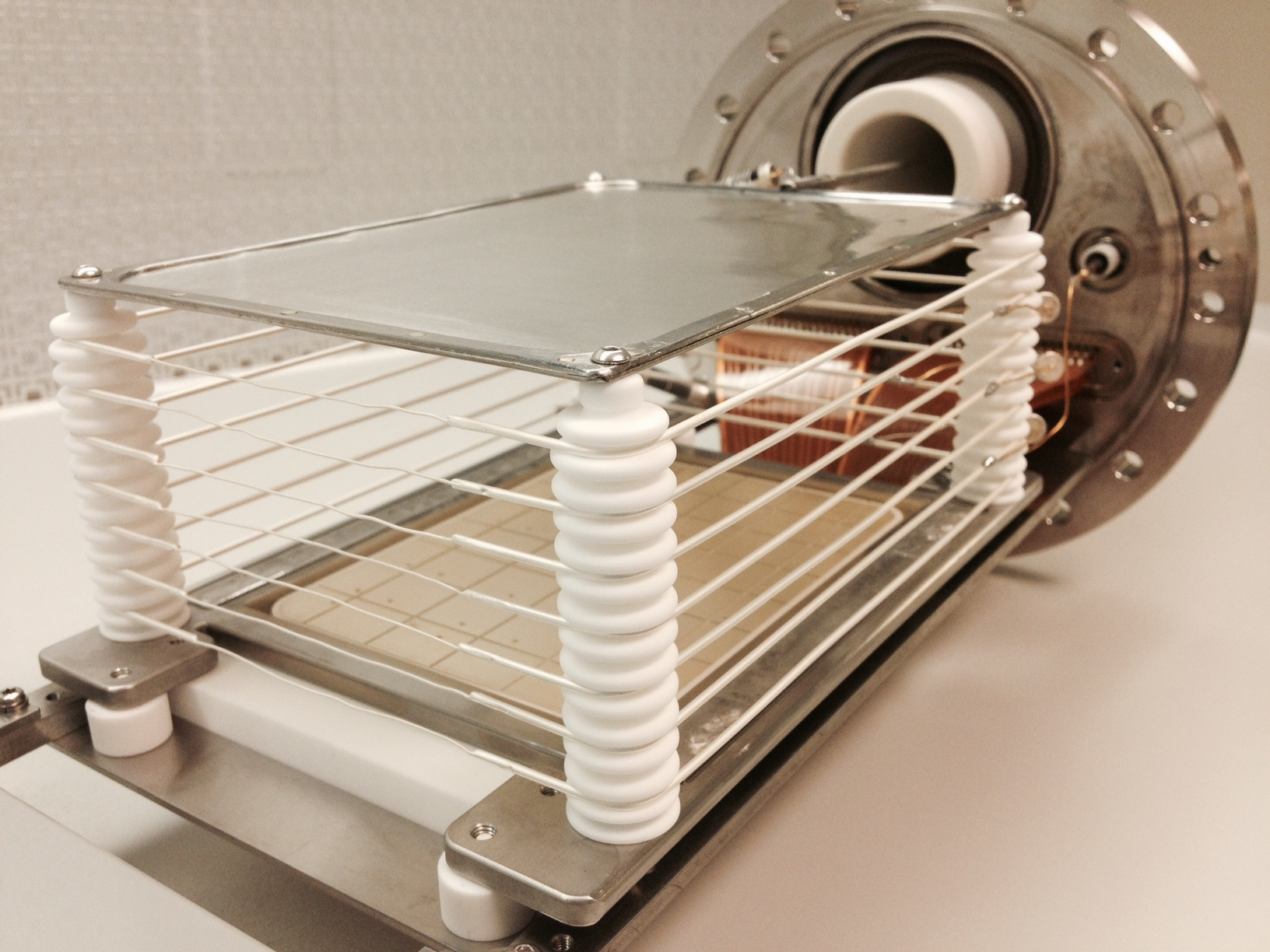 field wires
novel device: 
high purity,
high-pressure,
cyrogenic 
      deuterium TPC
6% LH2 density
31 K, 5.1 bar
90x120x72 mm3
anode 48 pads
continuous  circulation & cleaning
ultra-pure D2
cyro preamplifier 250e rms @ 0.5ms shaping
14
Muon Capture
June 29, 2018
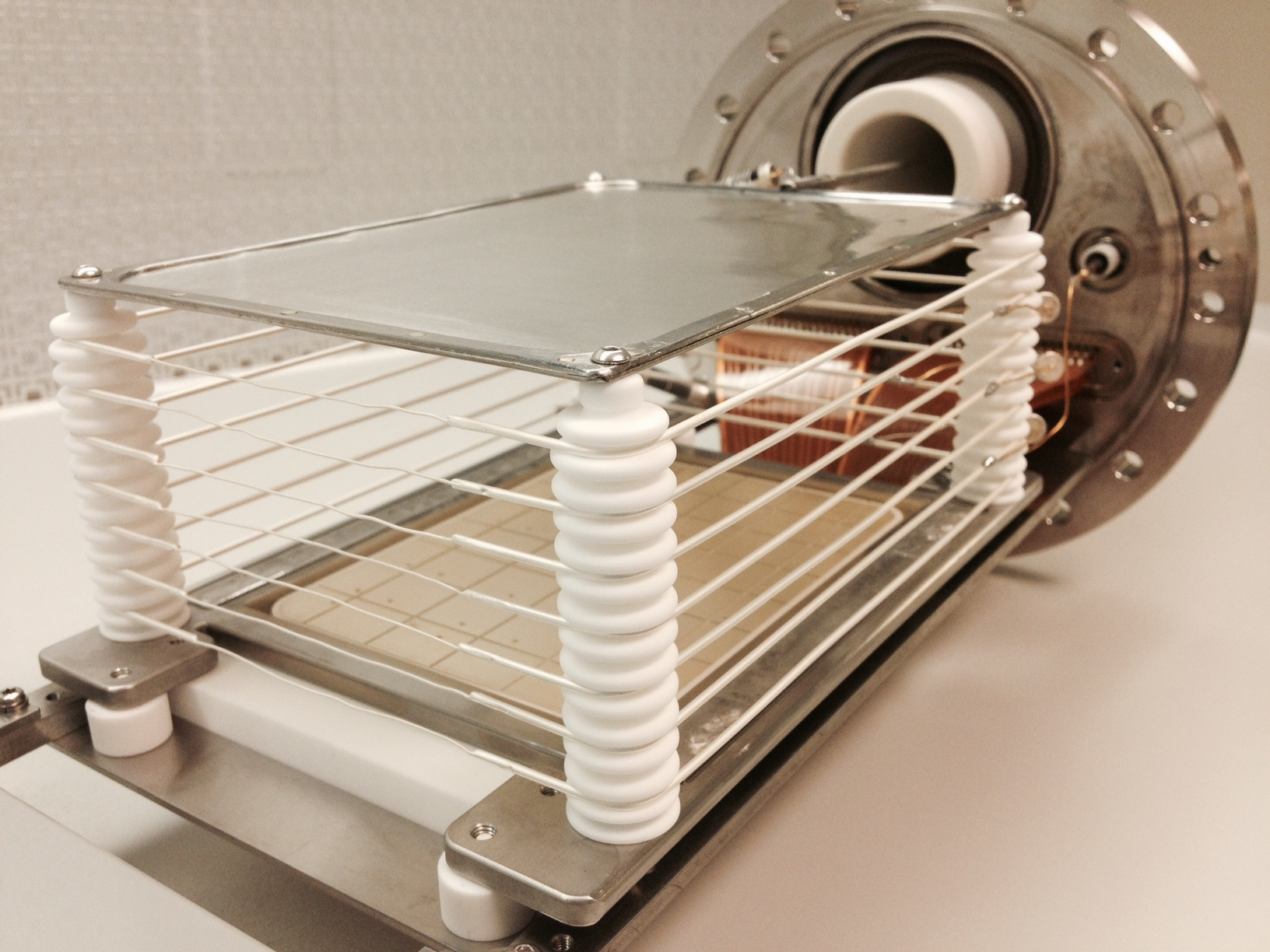 Events in TPC
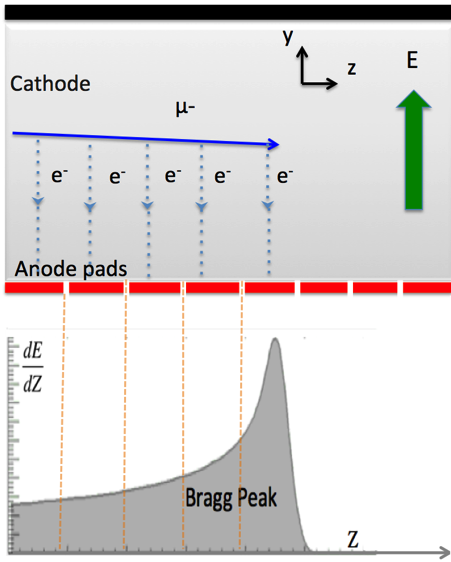 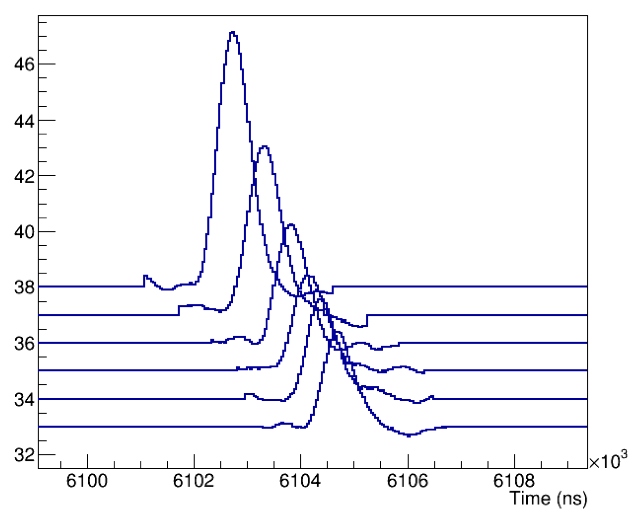 m
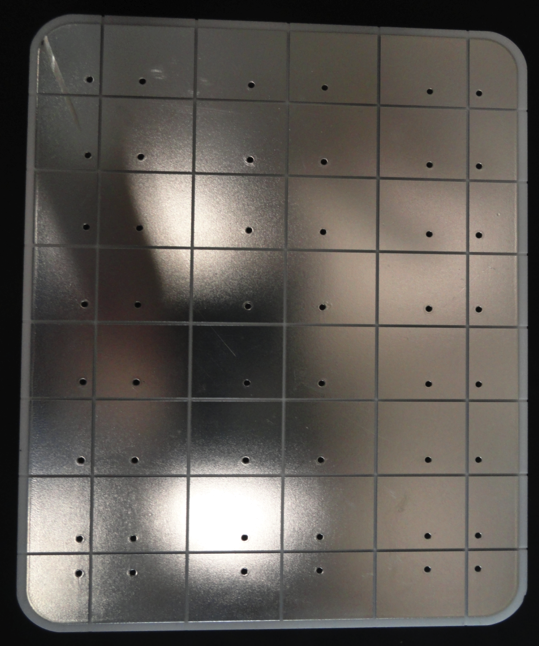 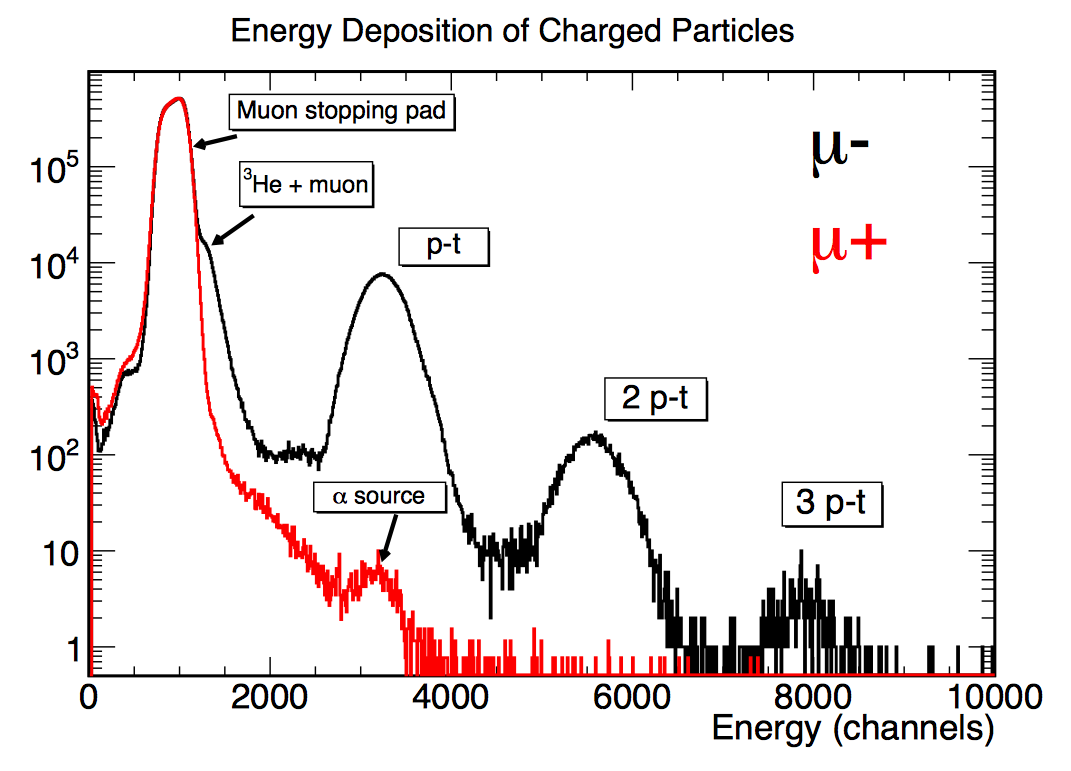 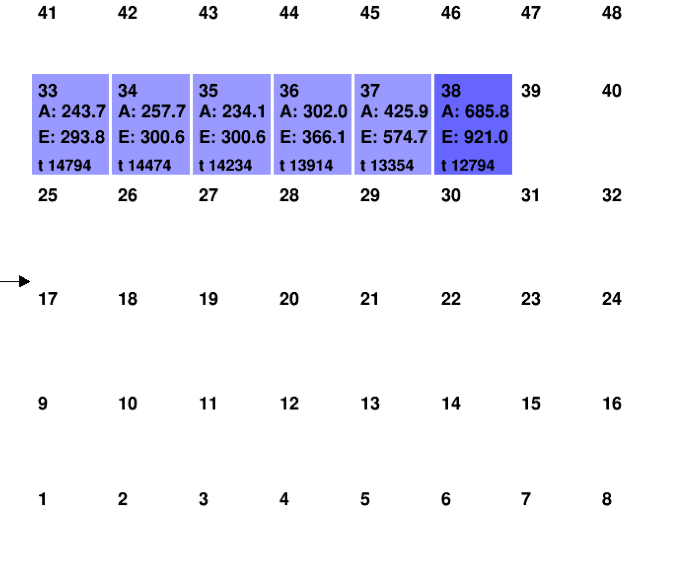 m
95.5 mm
125.5 mm
15
Muon Capture
June 29, 2018
MuSun Status
R2015 decay spectrum
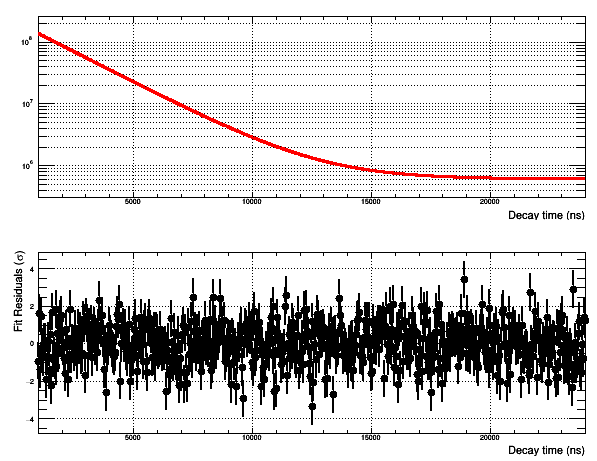 Statistics: 
Data taking complete
1.4 x 1010 events
goal: dLd= 4 s-1

Systematics: 
goal: dLd= 4 s-1
Working hard on all topics 


First unblinding planned this fall
R2014 data set consistency
R2015 data set consistency
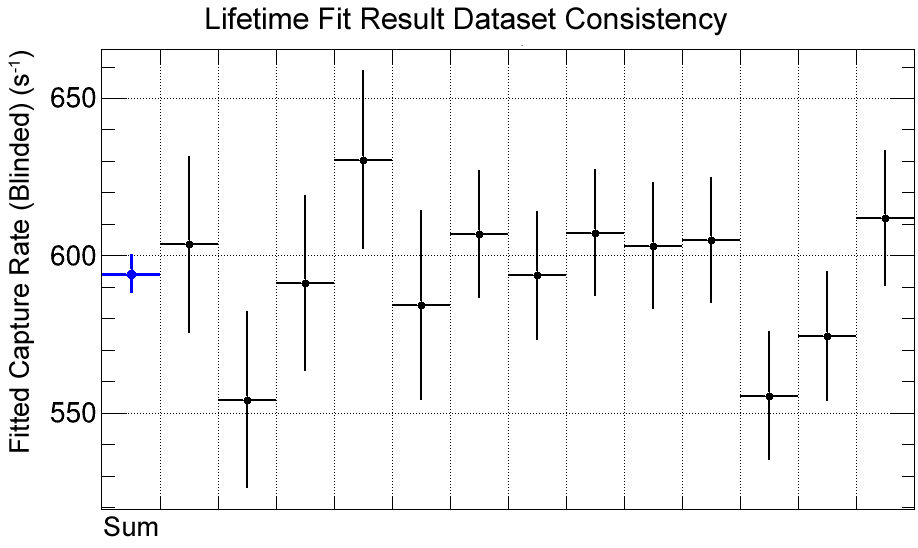 16
Muon Capture
June 29, 2018
Outline
Introduction

UW/CENPA Program
MuCap: - + p  m+ n 
MuSun: - + d  m+ n + n

Axial form factor and muon capture
new analysis
potential future experiment

High pressure hydrogen TPCs 
technology
thoughts on n + d  m- + p + p
Summary
17
Muon Capture
June 29, 2018
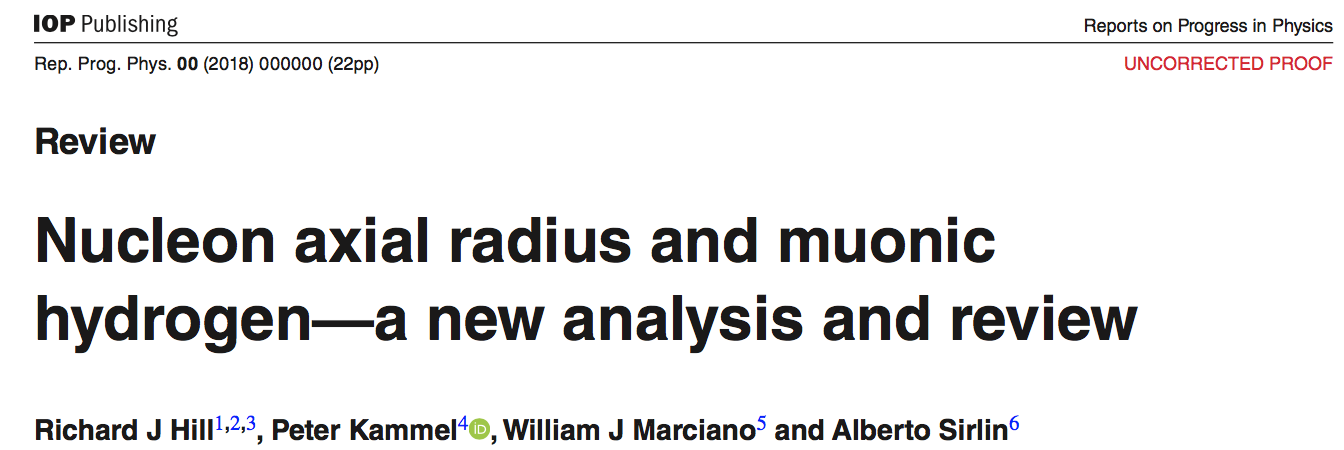 New perspectiveon nucleon axialform factor
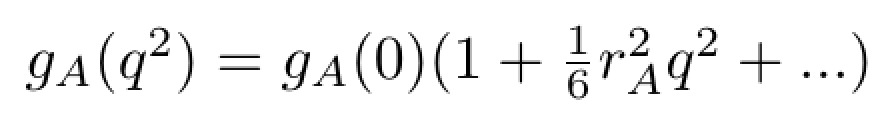 2% for MuCap
Nucleon axial radius rA has surprisingly large uncertainty


basic nucleon property
doubles uncertainty in QE nn￫pm  cross section prediction (important for DUNE, T2HK)

Problem and opportunity for muon capture
Can gP still be reliably extracted from MuCap?
Can one use MuCap to extract the axial radius?
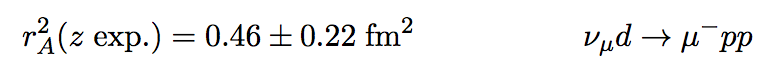 A.Meyer
Phys.Rev. D93 113015, (2016)
18
Muon Capture
June 29, 2018
Axial Radius and Muon Capture Review
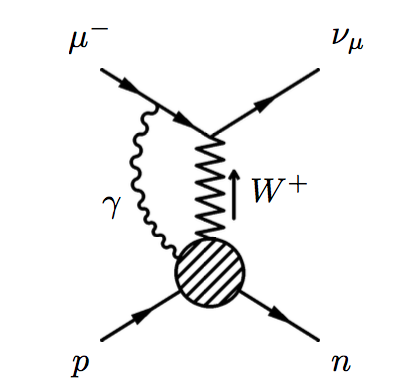 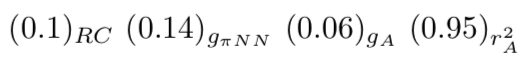 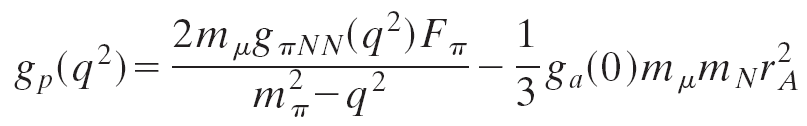 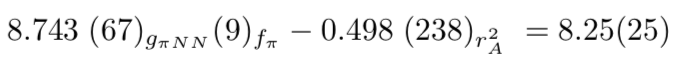 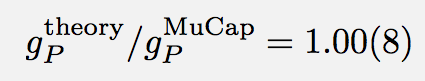 19
Muon Capture
June 29, 2018
Axial Radius from MuCap
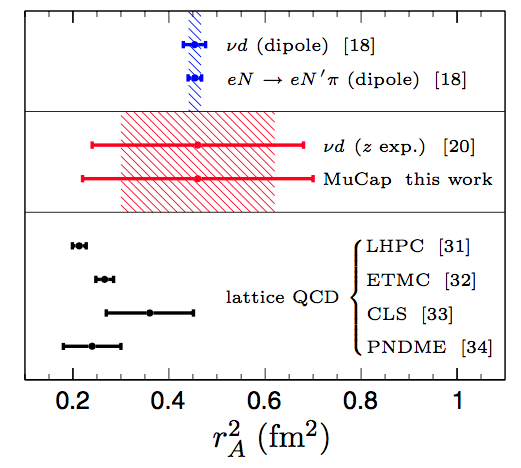 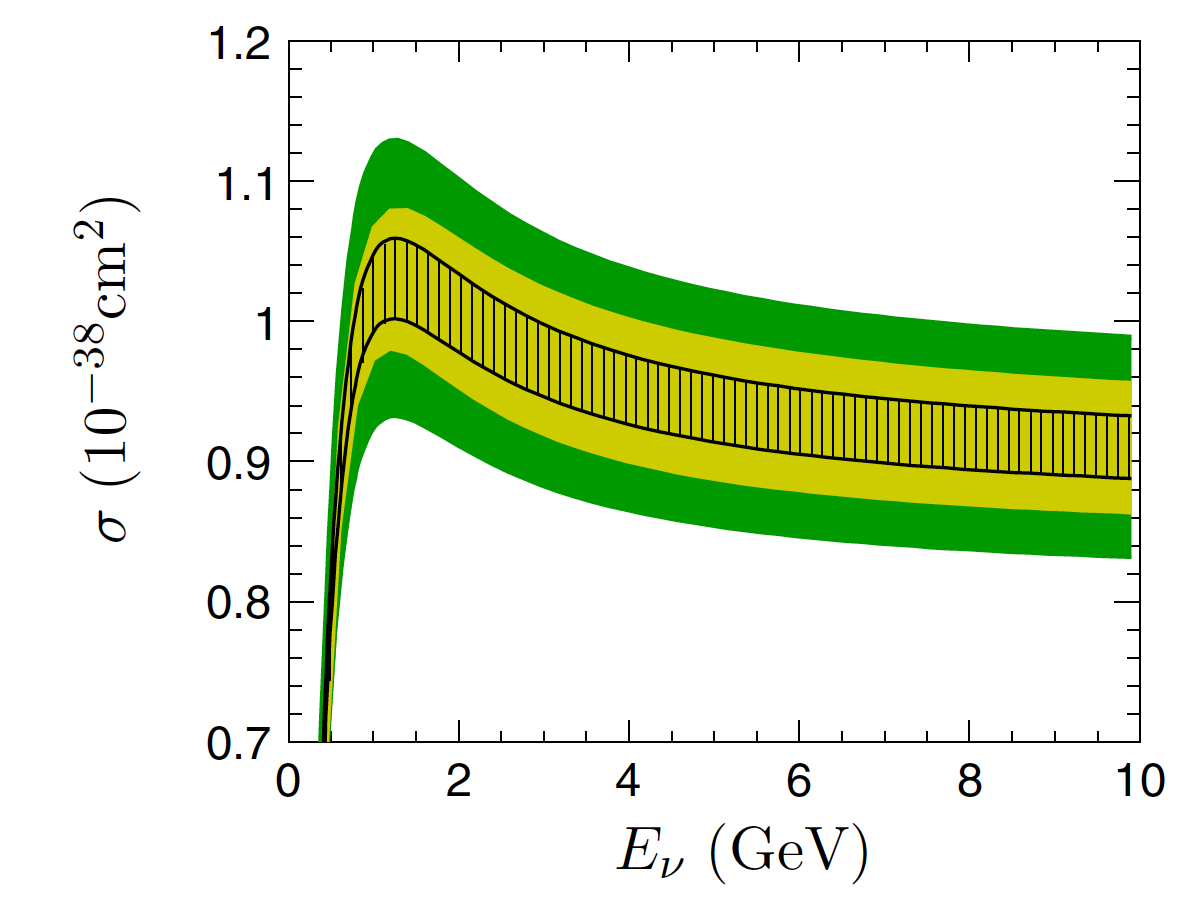 current s band
20
Muon Capture
June 29, 2018
Ideas toward 3-fold improved MuCap++
Goal
MuCap:       Lsinglet= 715.6 (5.4)stat (5.1)sys
MuCap++    Lsinglet=           (1.7)stat (1.7)sys

Conservative approach: incremental improvements

Statistics:
10x increase


Systematics
tm to 3.7 ppm
MuLan 1 ppm


TPC gain and stability
21
Muon Capture
June 29, 2018
Muon stop defined by TPC
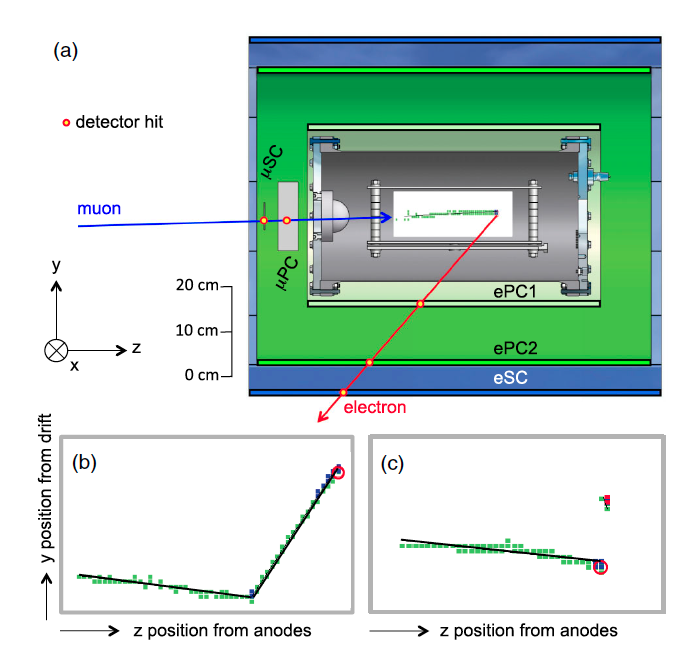 TPC side view
Compromise required
between 
accurate tracking
constant tracking efficiency after muon stop @ 10-5
10-2/m
~10-6/m
b) Large angle m-p scatter   c) Delayed capture on impurity mONn
22
Muon Capture
June 29, 2018
Main ideas
pressure window 0.3 mm Be
intermediate 
focus
Beam
reduce beam momentum
minimal material
continuous vacuum
thin windows
faster kick
TPC
larger size, higher drift field
stability, gain improvement: GEM, Micromega
pad chamber electronics, digitizer
Electron detectors
modern SiPM based fast scintillator 
with high segmentation
Purity
gold plating
improved GC, in-situ monitoring
@ ppb level
vacuum
0.2 mm mSC
H2 10 bar
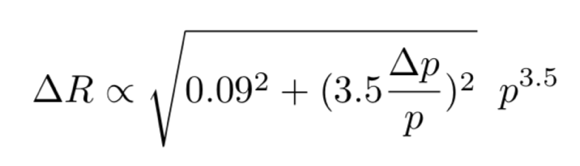 additional safety
volume such that small pressure increase with Be window rupture
additional upstream fast shutter valve
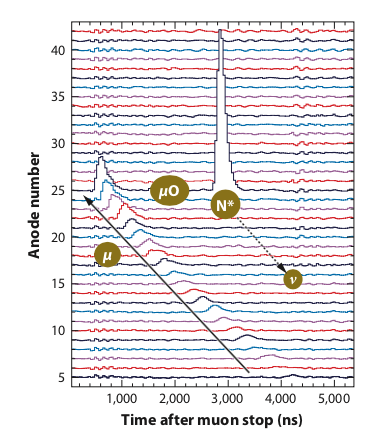 23
Muon Capture
June 29, 2018
Outline
Introduction

UW/CENPA Program
MuCap: - + p  m+ n 
MuSun: - + d  m+ n + n

Axial form factor and muon capture
new analysis
potential future experiment

High pressure hydrogen TPCs 
technology

Summary
24
Muon Capture
June 29, 2018
MuCap/MuSun H2 / D2 TPC
15 x 12 x 28 cm3
f = 0.0116 LH2, T=300 K, 10 bar
MuCap
MWPC, G=125-320, 25mm anode wires
4 mm anode, cathode pitch
30 kV HV
10% energy resolution

MuSun
G=1, Frisch grid
16x16 mm2 pads
80 kV HV
excellent resolution 17 keV with cryo-preamps

Both chambers
1-10 ppb purity (difficult operation with gain)
continuous circulations system
2.4x10-4 P stabilized @ 10 bar

scale up at least 2000 required for n program 🙄
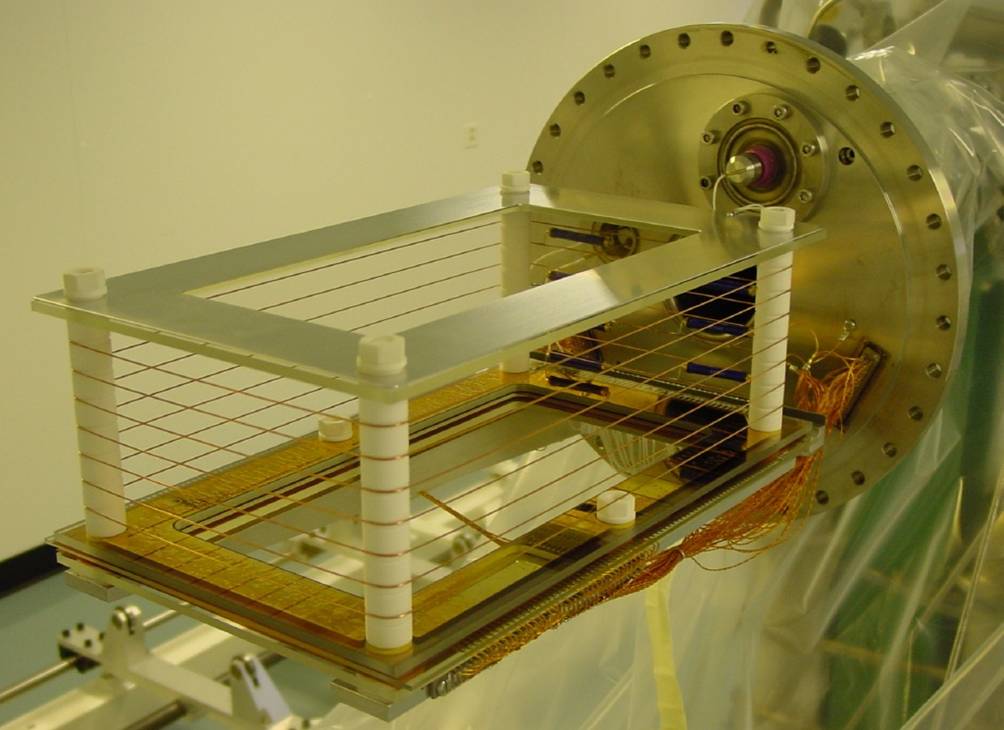 f = 0.065 LH2, T=31 K, 5.1 bar
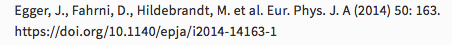 9.6 x 7.1 x 12.5 cm3
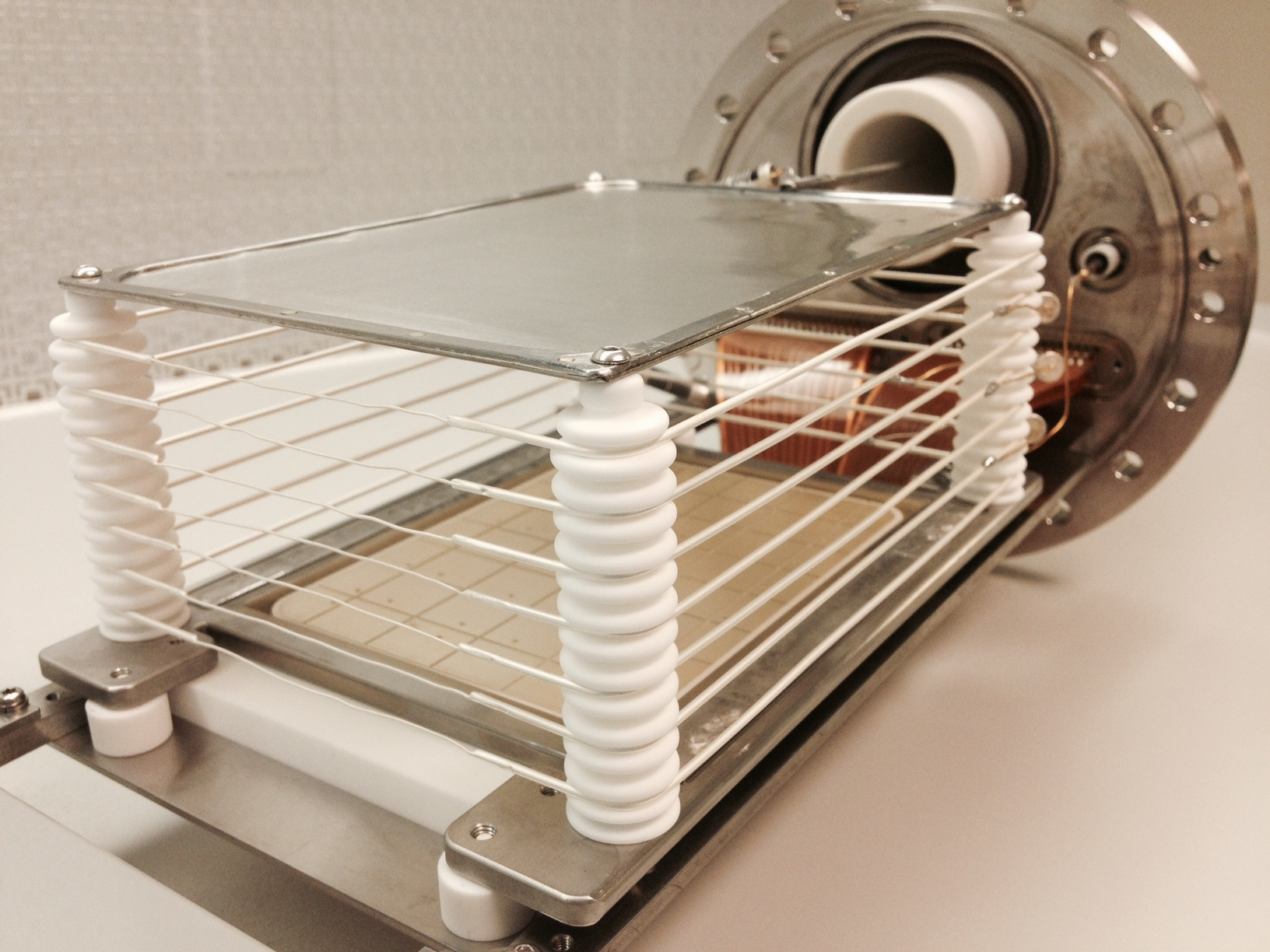 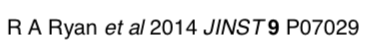 partially LD2 filled during tests
25
Muon Capture
June 29, 2018
Hydrogen TPC Properties
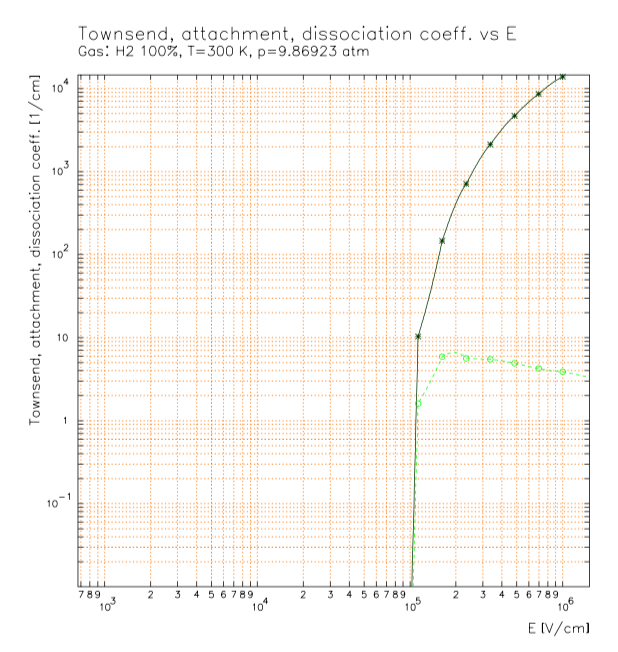 Townsend coefficient
small
need >105 V/cm @ 10 bar for gas amplification
typically 2-3x higher than standard chamber gases
0.5 MV/cm on anode wire


Drift velocity
rather slow gas
MuCap 2 kV/cm   @ 10 bar
MuSun 10 kV/cm @  “60 bar”

Energy per ion-e pair: W=37 eV
dE/dx per cm  small in H2need sufficient pixel size forMIPS detection @ G=1
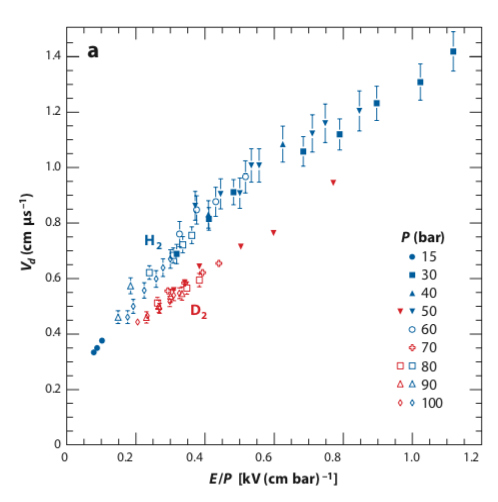 26
Muon Capture
June 29, 2018
Hydrogen TPC Properties
Recombination
significant for dE/dx > dE/dxMIPS
dependence on angle to drift field









Impurities: O2 terrible, H2O might stabilize MWPC operation
MuSun G=1 high density TPC achieved very stable operation, thus LH2 TPC preferable, if electron attachment, drift velocity, etc. ok
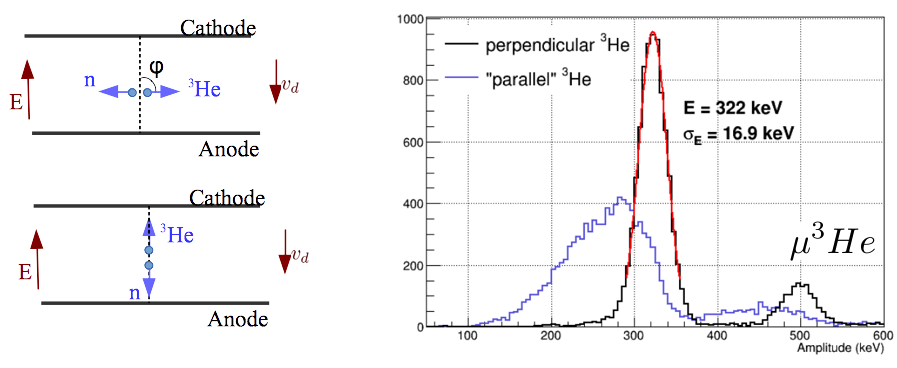 27
Muon Capture
June 29, 2018
Summary
28
Muon Capture
June 29, 2018
Backup
29
Muon Capture
June 1, 2018
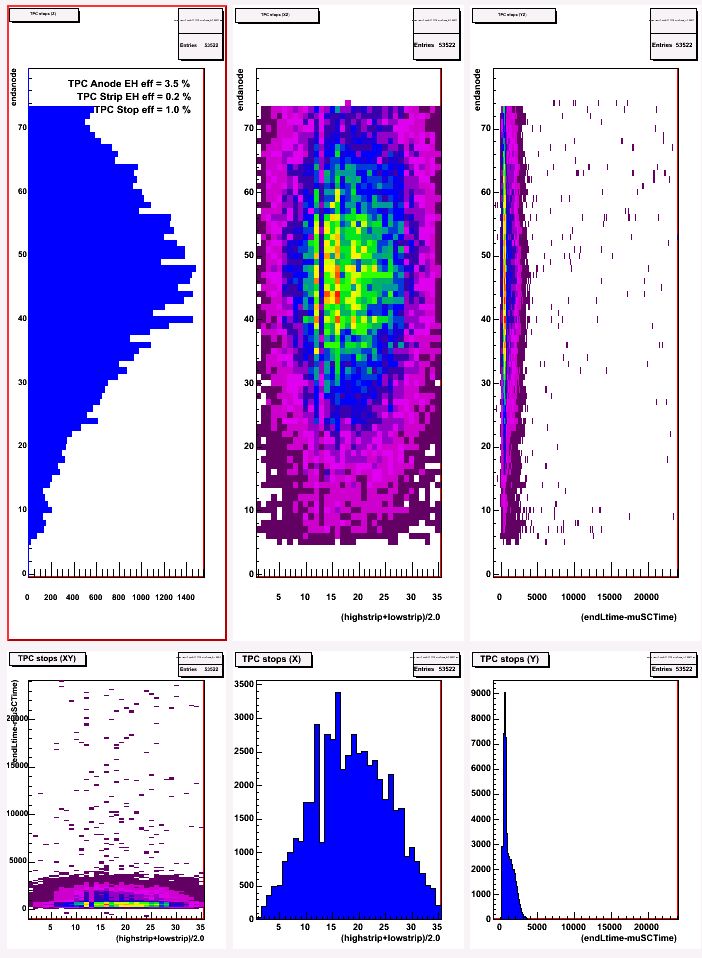 e- Attachment on O2
• Thermal Electron Attachment to O2 in H2 and D2
Shimamori and Hatano, Chem. Phys. Let. 
Vol.38 (1976) 242-247
• Bloch-Bradbury-Herzenberg mechanism (two-stage three-body process)
• attachment time constant:
p.n.d.
impurity level
p = 10 bar, T = 300 K, fO2 = 10 ppm :
calculated:  t  = 3.4 ms
↔     “MuCap observation” (pulse height → threshold, 																 exp. attenuation)
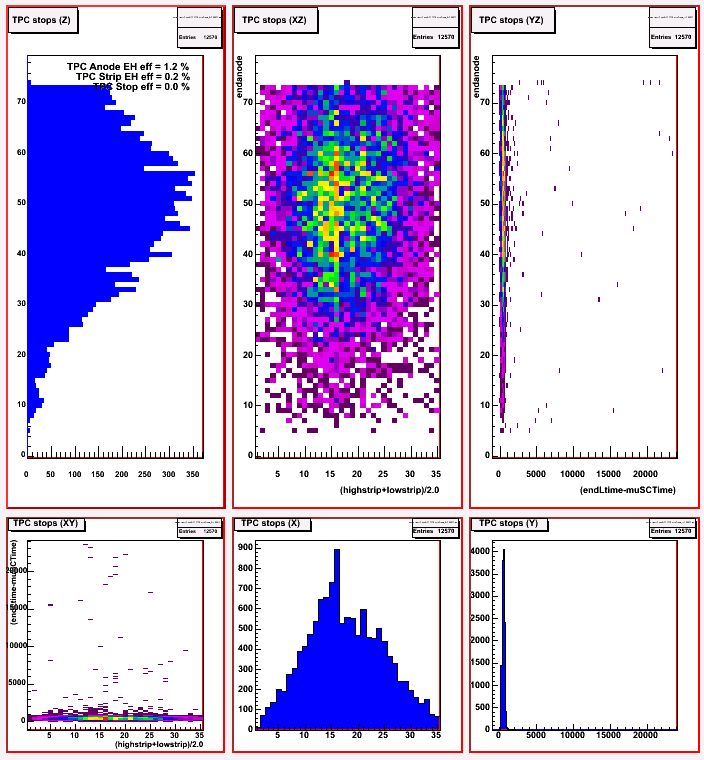 E = 0.5 kV / cm
E = 2.0 kV / cm
t  ≈  0.4 - 0.8 ms
t  ≈  1.6 - 2.0 ms
30
Muon Capture
June 29, 2018
Experimental Setup at PSI, Switzerland
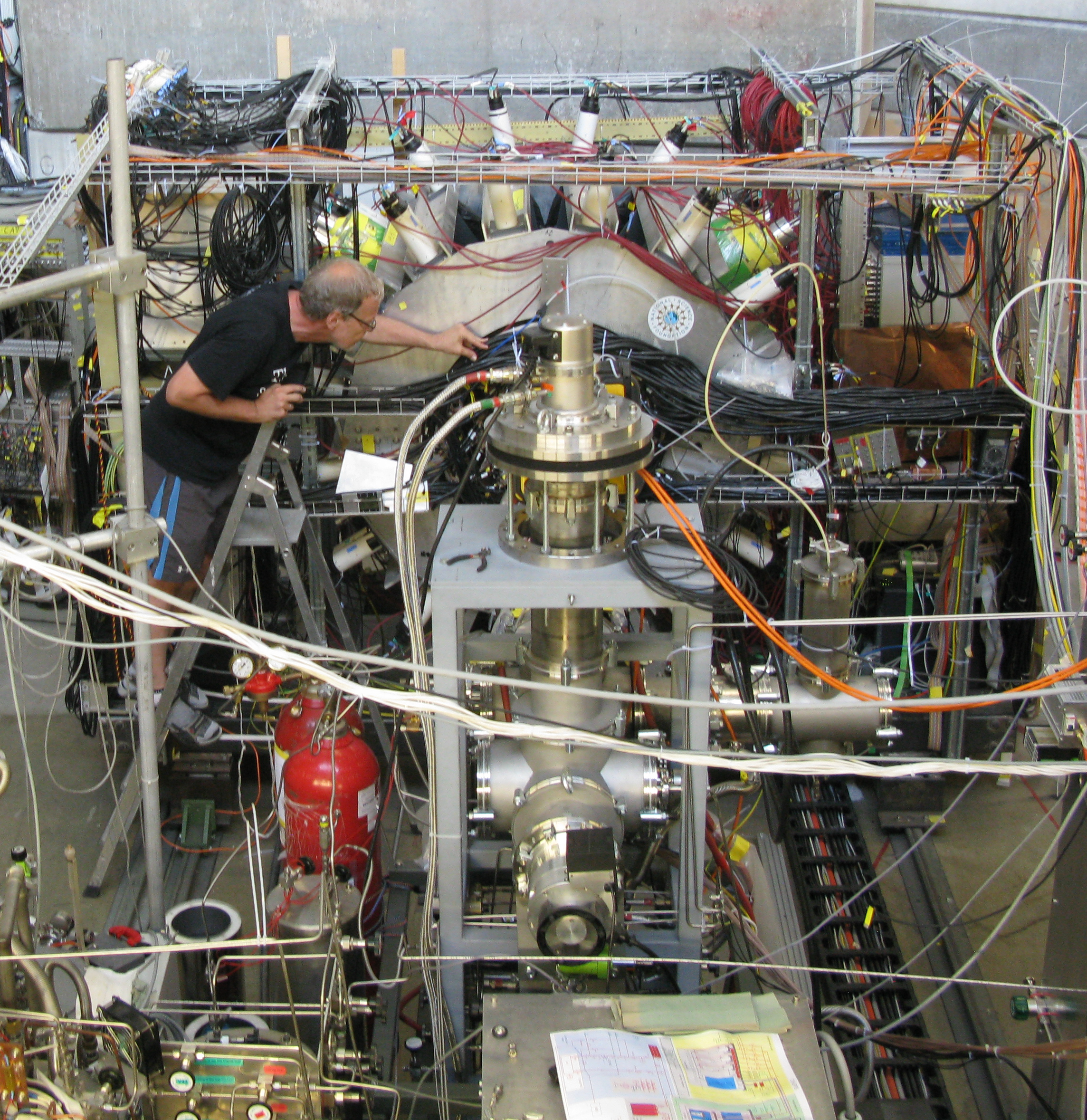 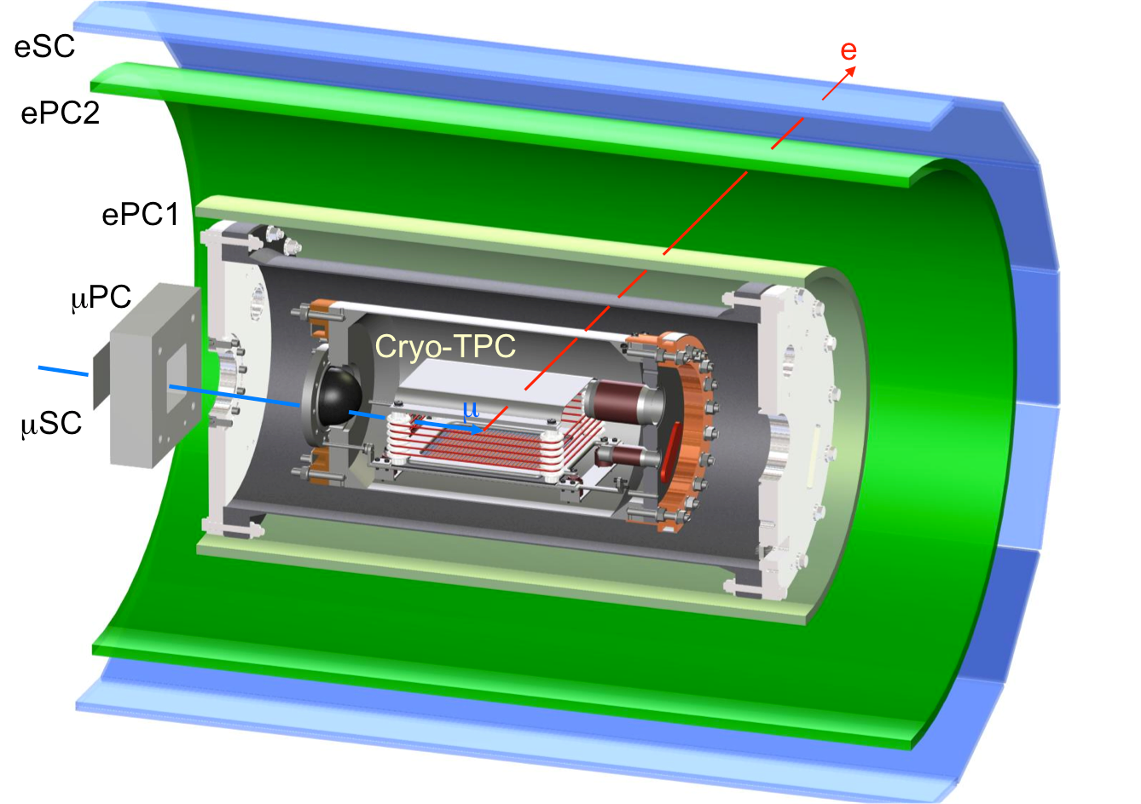 Measure the time of the decay electron te relative to the muon entrance tm and fit to extract the lifetime.
Detector and cyro / gas cleaning system
31
Muon Capture
June 29, 2018
Thanks
MuSun Collaboration
Petersburg Nuclear Physics Institute (PNPI), Gatchina, RussiaPaul Scherrer Institute (PSI), Villigen, Switzerland 
University of Washington, Seattle, USA University of Kentucky, Lexington, USABoston University, USA
Regis University, Denver, USA
University of South Carolina, USA
Funding agencies
 
The UW work was supported by the U.S. Department of Energy Office of Science,
Office of Nuclear Physics under Award Number DE-FG02-97ER41020.
Collaboration funding includes support by the US National Science Foundation and  the Russian Science Foundation (Project No. 14-12-01056). 
This work used the Extreme Science and Engineering Discovery Environment (XSEDE), which is supported by National Science Foundation grant number ACI-1548562.
32
Muon Capture
June 29, 2018
8
Axial Radius Details I
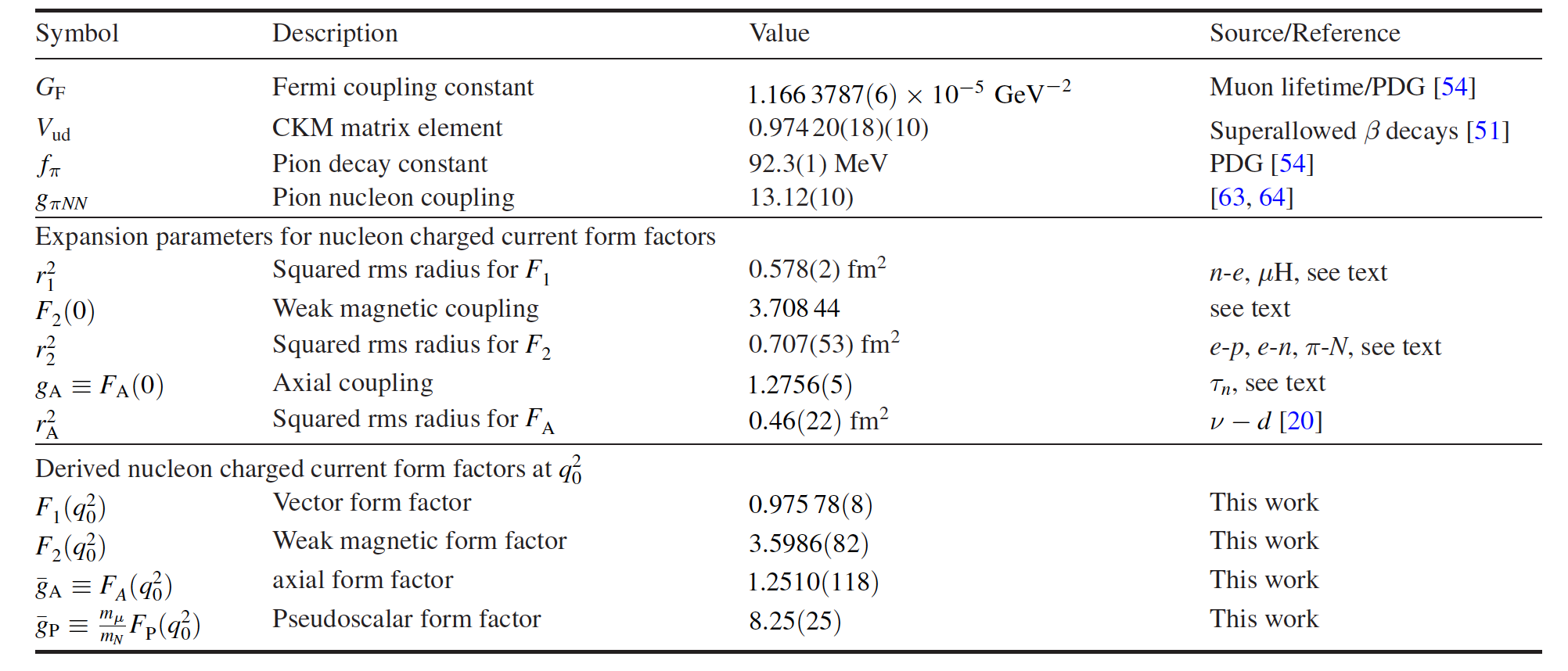 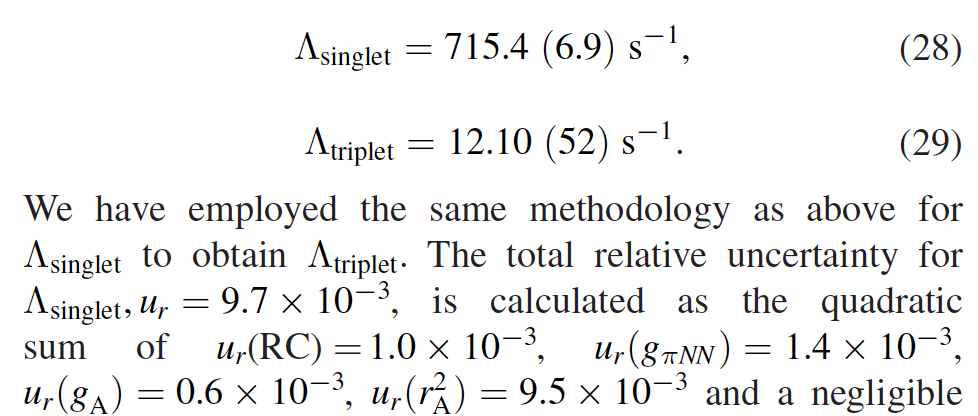 33
Muon Capture
June 1, 2018
Hardware
new
Cryo TPC
Cryo preamps
tight constraints,new design flawless during production runs
140K, 250e rms @ 0.5ms shapingessential for purity monitor
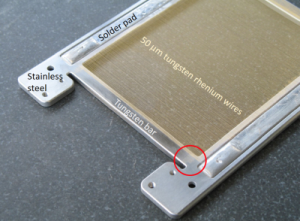 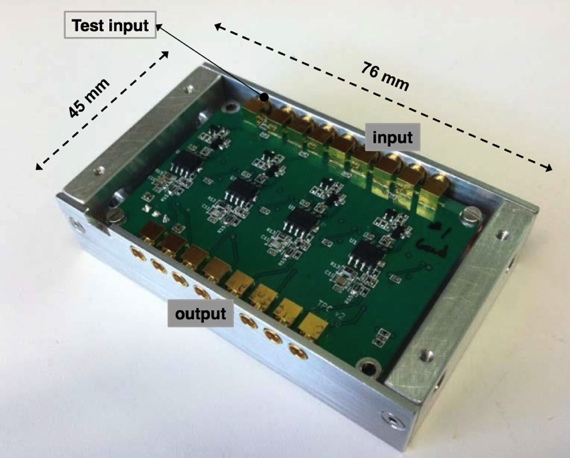 Frisch grid3.5 kV
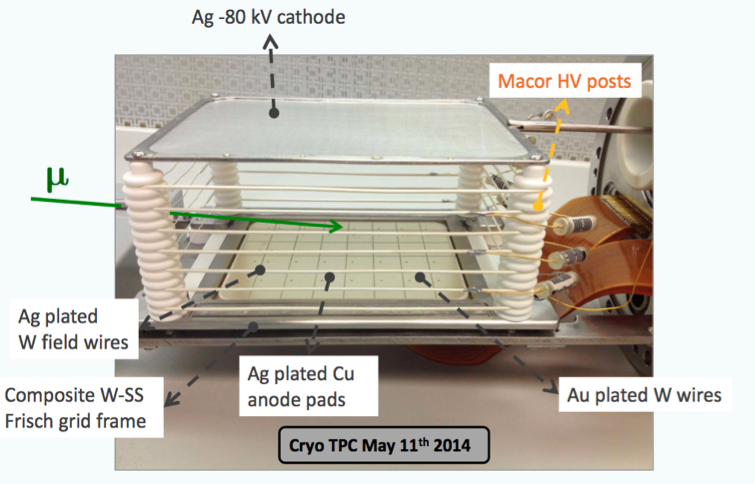 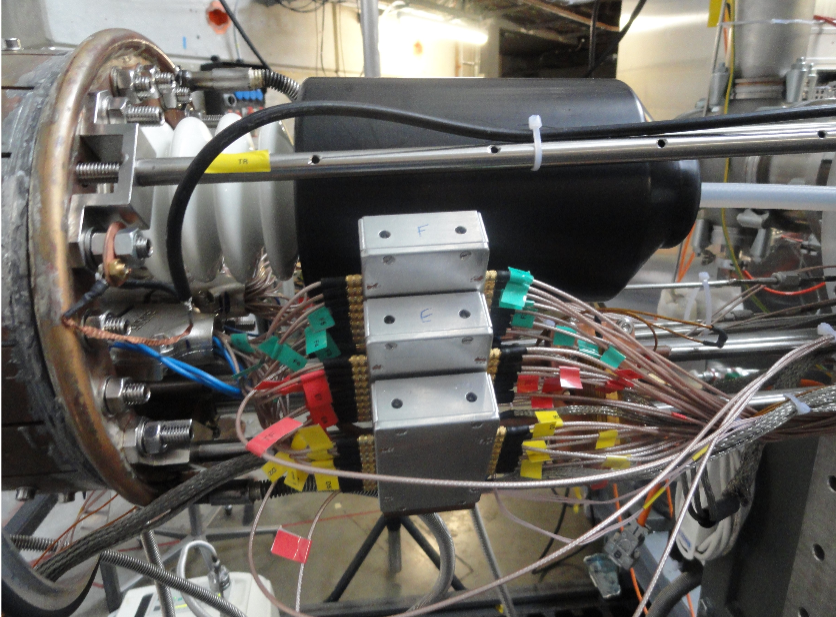 34
Muon Capture
June 1, 2018